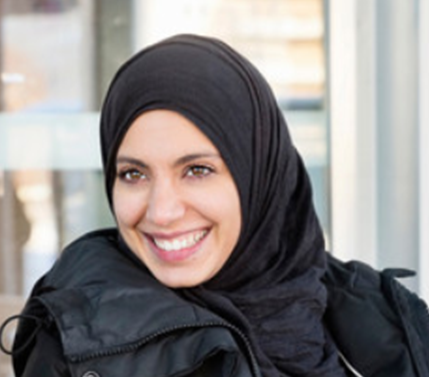 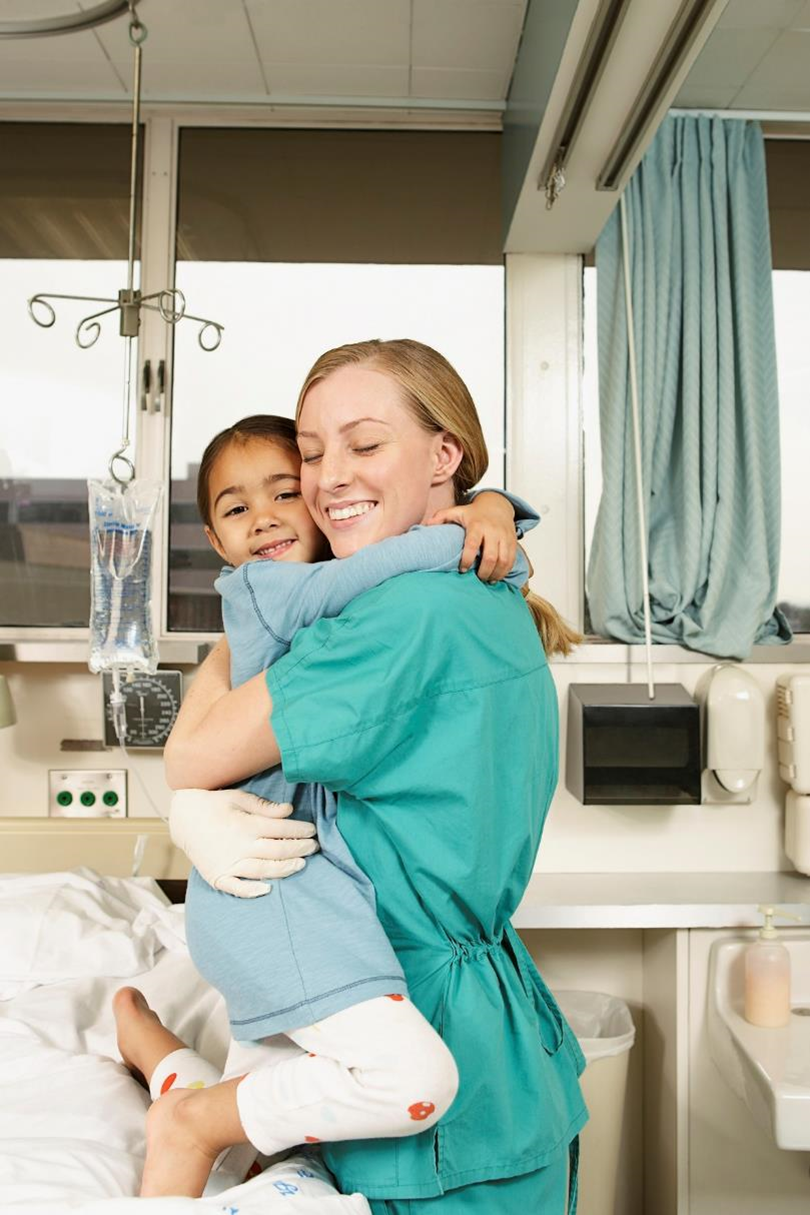 GOD VÅRD 2020
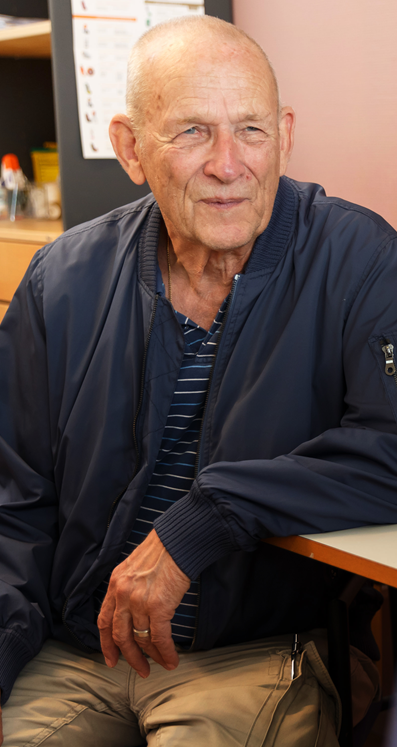 En analys för Region Norrbotten
Sofia Reinholdt (analytiker)
Ulrica Lundström (kunskapsstyrningsstrateg)
Övergripande information
Ansvarig: Socialstyrelsen
Syfte: Redovisa indikatorer som rör uppföljning av hälso- och sjukvårdens kvalitet och effektivitet
Regelbundenhet: En gång/år, resultat presenteras februari
Syfte och mottagare
Att ge en översiktlig bild av hälso- och sjukvårdens kvalitet och effektivitet 
Beslutsfattare på nationell och regional nivå men även till kommunerna
Invånarperspektiv
1. Hur mycket betalar vi för hälso- och sjukvården? 
2. Hur bidrar hälso- och sjukvården till en hållbar god vård?
3. Har vi tillgång till hälso- och sjukvård när vi behöver?
4. Hur väl bidrar hälso- och sjukvården till att hålla oss friska?
5. Hur är kvaliteten i hälso- och sjukvården vi får?
6. Blir vi friskare och lever längre?
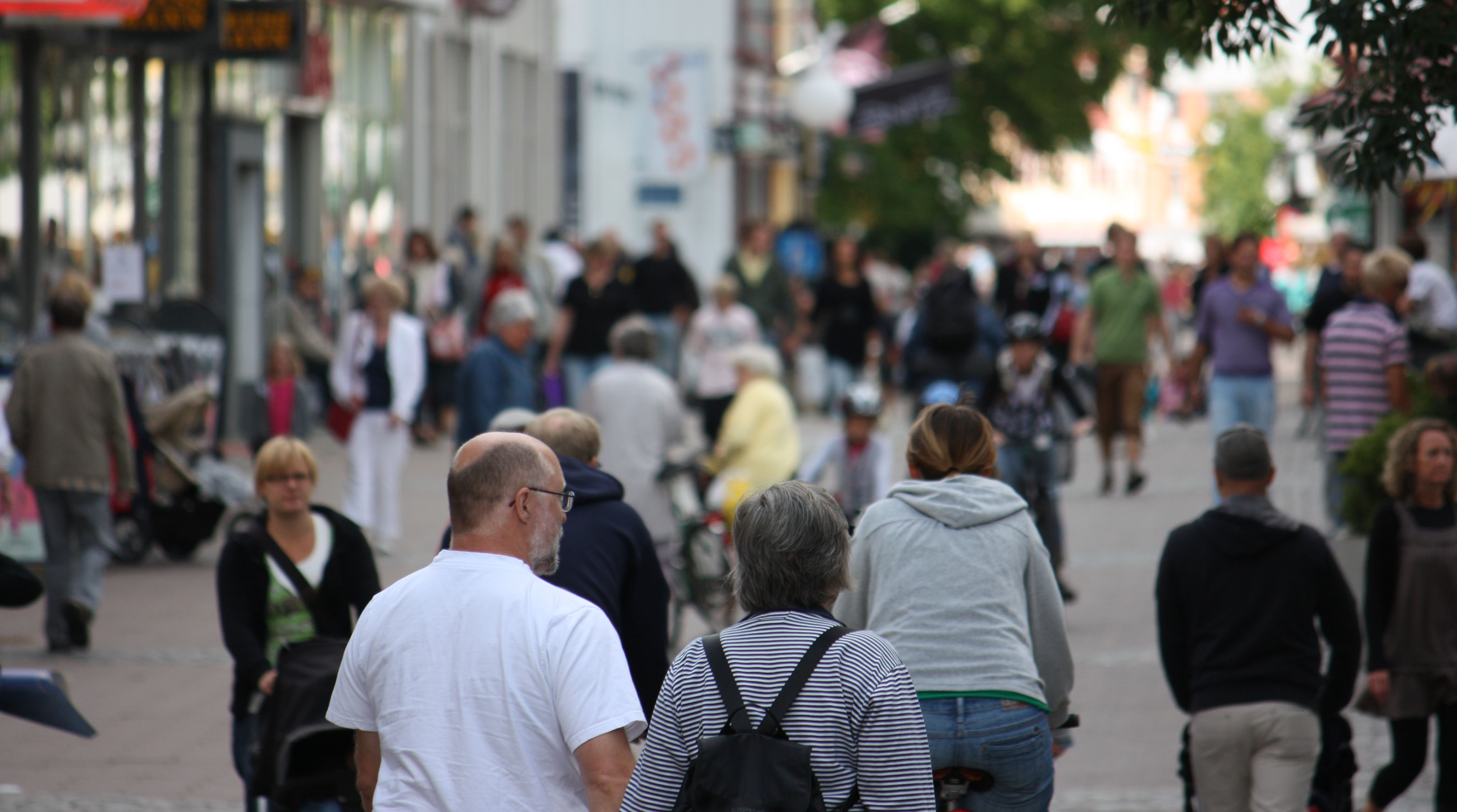 Metod
Varje fråga granskas utifrån ett antal olika indikatorer (47 indikatorer totalt)
Data är hämtad från bland annat hälsodataregister, kvalitetsregister, digitala webbenkäter
Data huvudsakligen från 2018 och till viss del 2019. 
Viss äldre data från 2015 - 2017 förekommer.
Vid manuell genomgång är det möjligt att hitta nyare data för 25 av indikatorerna 
Resultatet presenteras utifrån:
medelvärde för riket
regionens värde, önskvärd eller ej önskvärd riktning i förhållande till riket
Fokuserar på trender beträffande skillnader i värden mellan olika mättidpunkter.
Tillägg: Denna sammanställning för regionen inkluderar även en jämförelse med tidigare God vård rapporter.
Rapporten kan bidra till att…
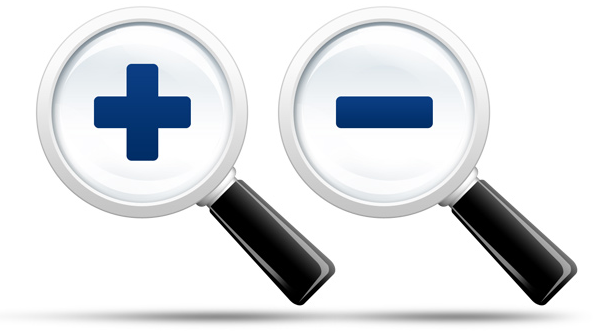 Skapa öppenhet och förbättrad insyn i den offentligt finansierade vården och omsorgen 
Ge underlag för ledning och styrning, bland annat kunskapsstyrning. 
Initiera lokala, regionala och nationella analyser och diskussioner om verksamheternas kvalitet och effektivitet 
Identifiera och prioritera områden som kan utgöra underlag för utveckling, förbättring, uppföljning och lärande.
Dimensioner av god vård och omsorg
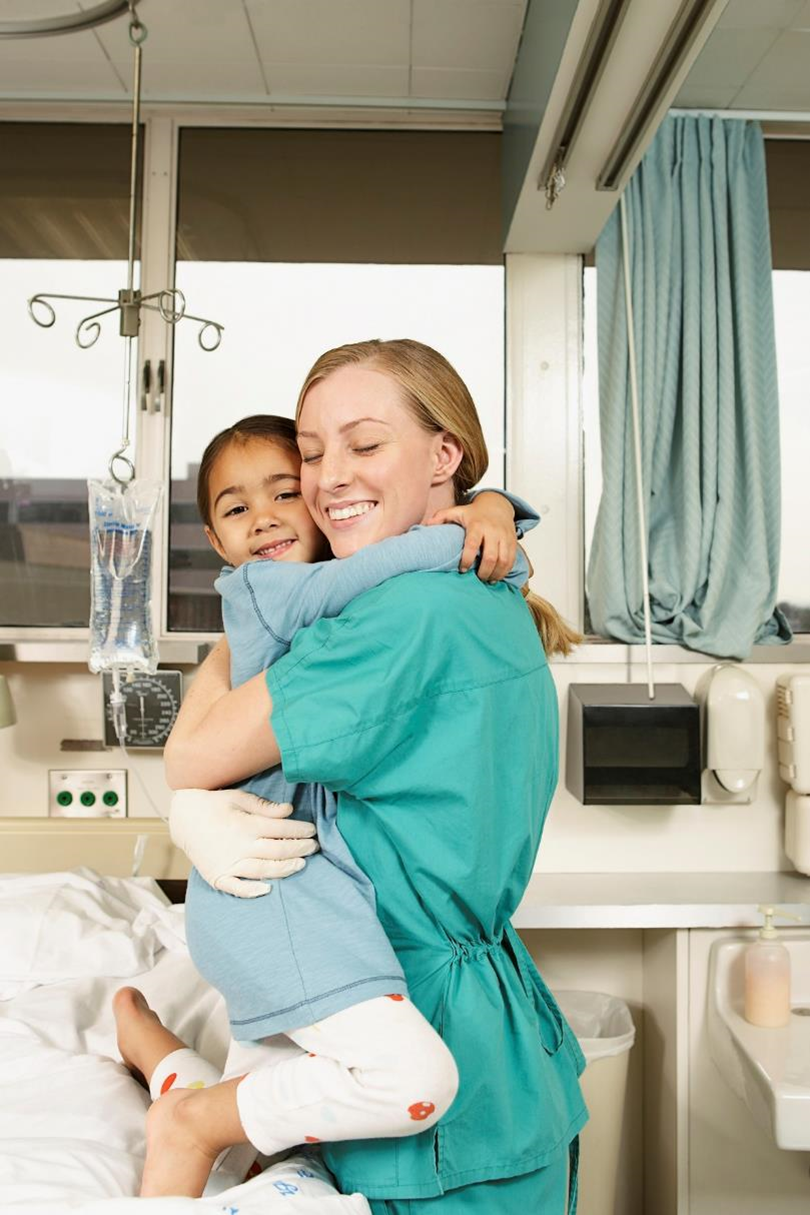 Säker
Individanpassad
Kunskapsbaserad
Jämlik
Tillgänglig
Effektiv
Målet är en mer kunskapsbaserad, 
jämlik och resurseffektiv vård
Fråga 1: Hur mycket betalar vi för hälso- och sjukvården?
1. Strukturjusterad nettokostnad för hälso- och sjukvården per invånare i paritet med riket (2019)

Primärvårdsansluten hemsjukvård, tandvård och omstrukturerings- kostnader är exkluderade
Region Norrbotten: 	26 078 kr/invånare
Riket: 			26 851 kr /invånare
Max: Stockholm:		29 888 kr/invånare
Min: Uppsala:		23 756 kr/invånare
Fråga 2: Hur bidrar hälso- och sjukvården till en hållbar god vård?
¤
¤
[Speaker Notes: Förtroende kraftigt ökande under pandemin. Norrbotten behåller ändå sin relativa position.]
3. Har vi tillgång till hälso- och sjukvården när vi behöver den?
¤
¤
[Speaker Notes: Tandvårdsundersökning Sofia kommentar, bra resultat för prioriterade målgrupper (barn och ungdomar), bättre än riket för barn och vuxna tillsammans, vuxna (24 år och uppåt) i särklass sämst i riket.]
3. Har vi tillgång till hälso- och sjukvården när vi behöver den?
¤
¤
[Speaker Notes: Operationer inom 90 dagar: 2017 (2018 års rapport) 79,2 % Norrbotten, riket 82,5 %.
Väntetid till särskilt boende, mediantid i dagar, Medelväntetid i antal dagar från ansökningsdatum till erbjudet inflyttningsdatum till särskilt boende, medelvärde för kommunerna i länet/riket. 2019 (2020 rapport) sämsta plats i riket 107 dagar att jämföra med rikets 67,6 dagar.
Utskrivningsklara minskat kraftigt över tid, fortfarande högre än riket.]
4. Hur väl bidrar hälso- och sjukvården till att hålla oss friska?
¤
5. Hur är kvaliteten i hälso- och sjukvården vi får?
¤
¤
¤
[Speaker Notes: Ändrat färg på vårdrelaterade infektioner, den var gul 2020 men är grön.  Kolla påverkbar slutenvård.]
5. Hur är kvaliteten i hälso- och sjukvården vi får?
¤
¤
¤
[Speaker Notes: 45. Överdödlighet… tidigare bildspel hade vi att trend saknades eftersom det var en ny indikator sedan tidigare…. 6 årsintervall på den, första mätvärde 2018. Tror vi/jag får säga det 

Kolla återfraktur. Gamla data i socialstyrelsens databas. Röd samtliga år i vår egen återrapportering i bildspel. 2017 bättre än riket i vården i siffror.]
6. Blir vi friskare och lever vi längre?
¤
Reflektioner – data och rapporter
Nuläge:
På gång:
Brytpunkt när det gäller rapporter baserat på indikatorer
Data i rapporter släpar efter
Svårt att ta ställning till data relevans och därmed skapa underlag för ledning och styrning
Automatiska analyser med metoder som ex. avvikelseanalys (outlier analysis) 
Vården i siffror - Insikt (vardenisiffror.se)
Områdesrapporter i förhållande till personcentrerade och sammanhållna vårdförlopp
För framtiden: 
Ta ställning till hur rapporter som ex. God vård ska hanteras
Reflektioner – arbetssätt och ansvar
Frågor att hantera:
På gång:
Hur arbetar vi framåt med data? 
Resultat i förhållande till målvärden
Skillnader mellan kvinnor och män
Spridningen inom regionen
Lokala programområden och lokala arbetsgrupper ansvarar för fördjupade analyser och förslag på åtgärder
Fördjupade gap- och konsekvensanalyser i samband med personcentrerade och sammanhållna vårdförlopp
Tydliggöra ansvarsfördelning
Tydliggöra informations- och beslutsvägar
Sammantaget: 
Ger förbättrade underlag för ledning och styrning
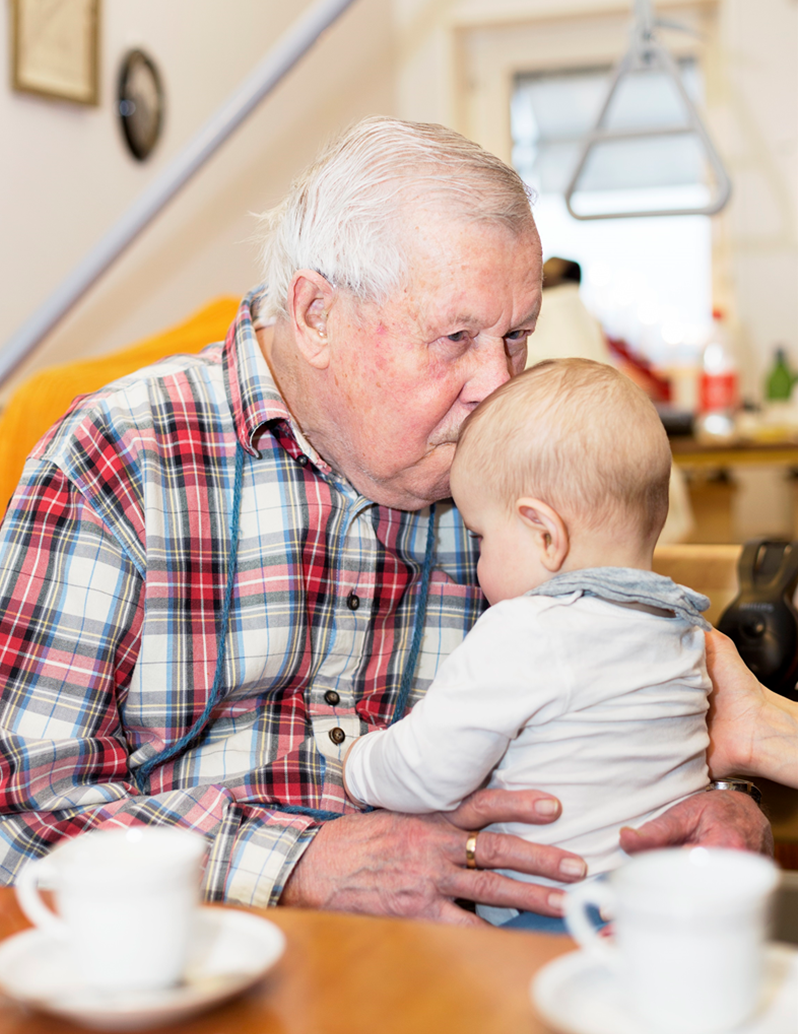 Tack för oss!
sofia.reinholdt@norrbotten.se
ulrika.m.lundstrom@norrbotten.se